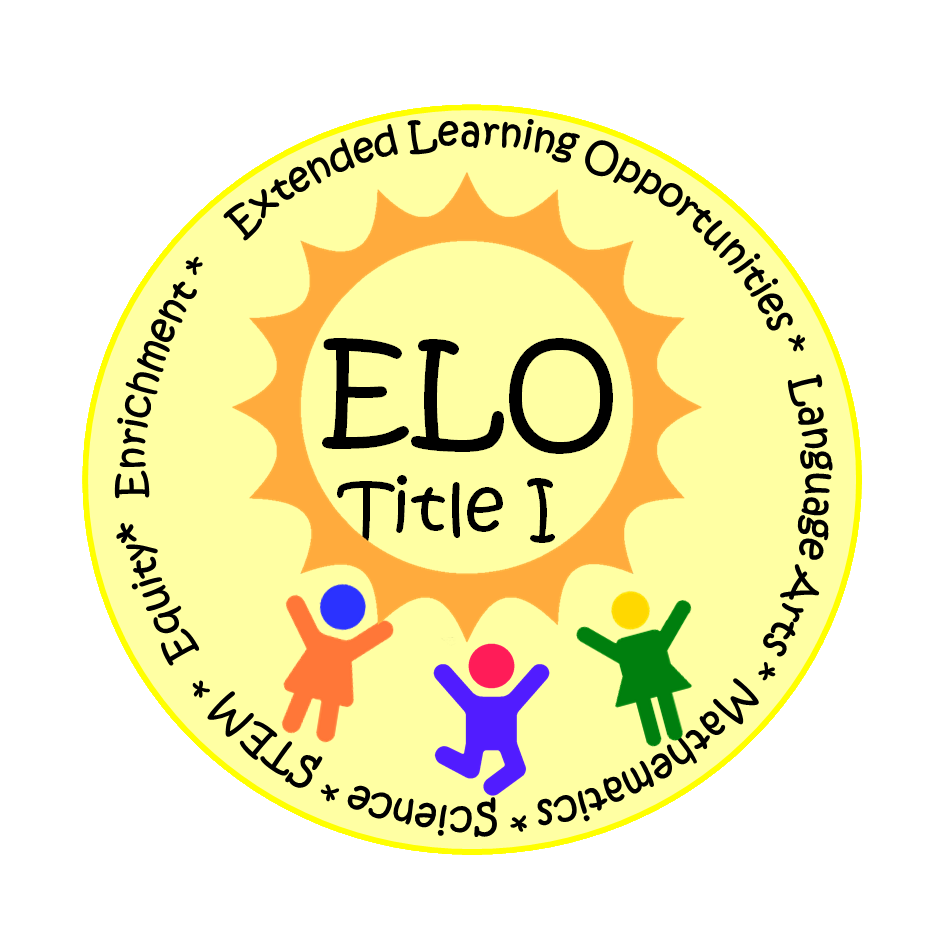 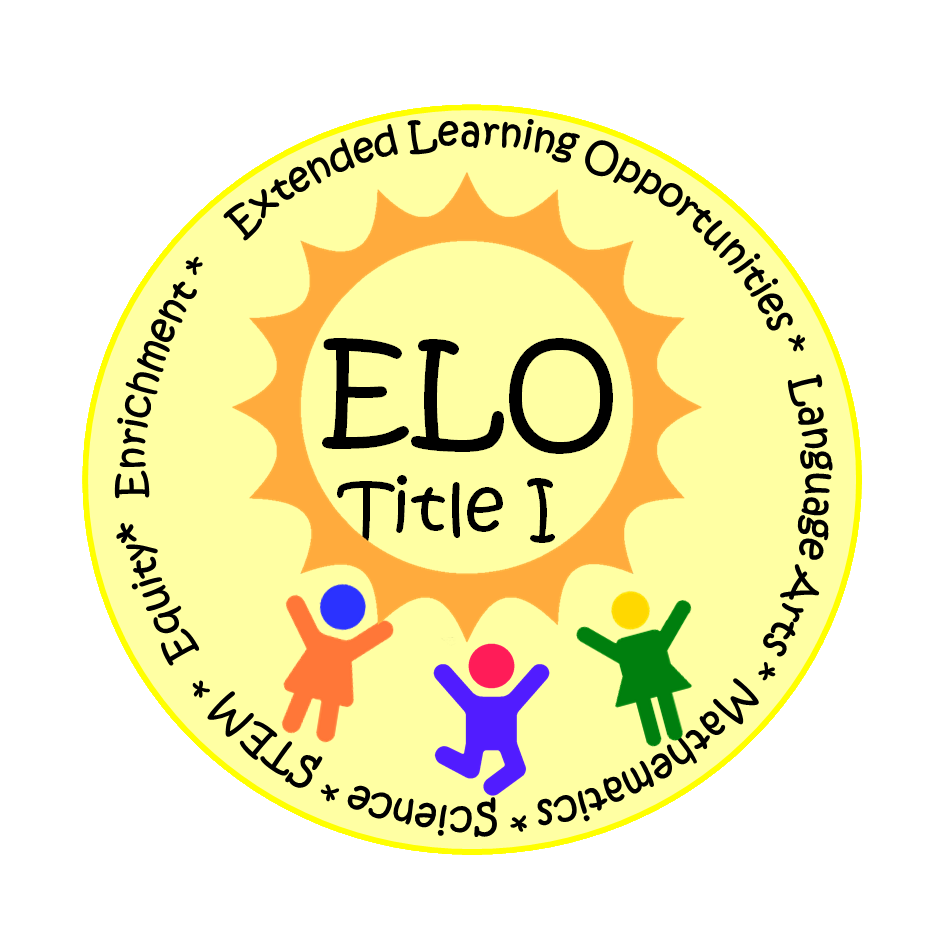 SAVE THE DATE! 
Title I Summer Programs
July 6-August 5, 2022
Exploration - Learning - Fun!
ELO K-5

All rising K-5th grade students enrolled in Title I schools are invited.
Literacy, math, enrichment opportunities, and hands-on exploration are included!
Program Logistics
Bus transportation, breakfast, and lunch are provided. 
The program will be held 4.5 hours each day.  
Bell times will be either
8:45 a.m.-1:15 p.m. or
9:30 a.m.-2:00 p.m.
*More information will be coming from your child’s school soon!
ELO will be held in-person at Strawberry Knoll ES this summer
Please verify you have activated your ParentVue account in preparation for registration.
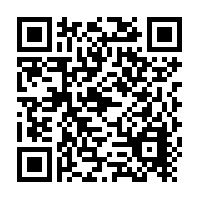 Registration is coming soon! For more information, please visit the Title I webpage at https://www.montgomeryschoolsmd.org/departments/dtecps/title1/elo.aspx or scan the QR Code
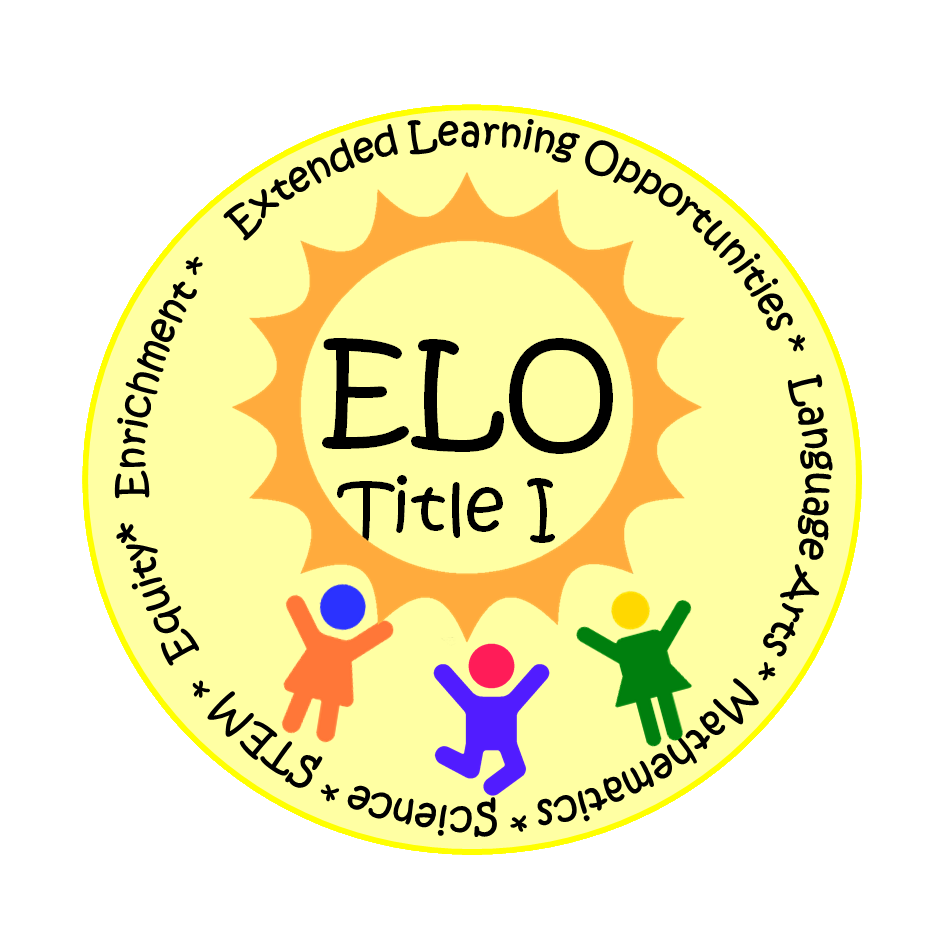 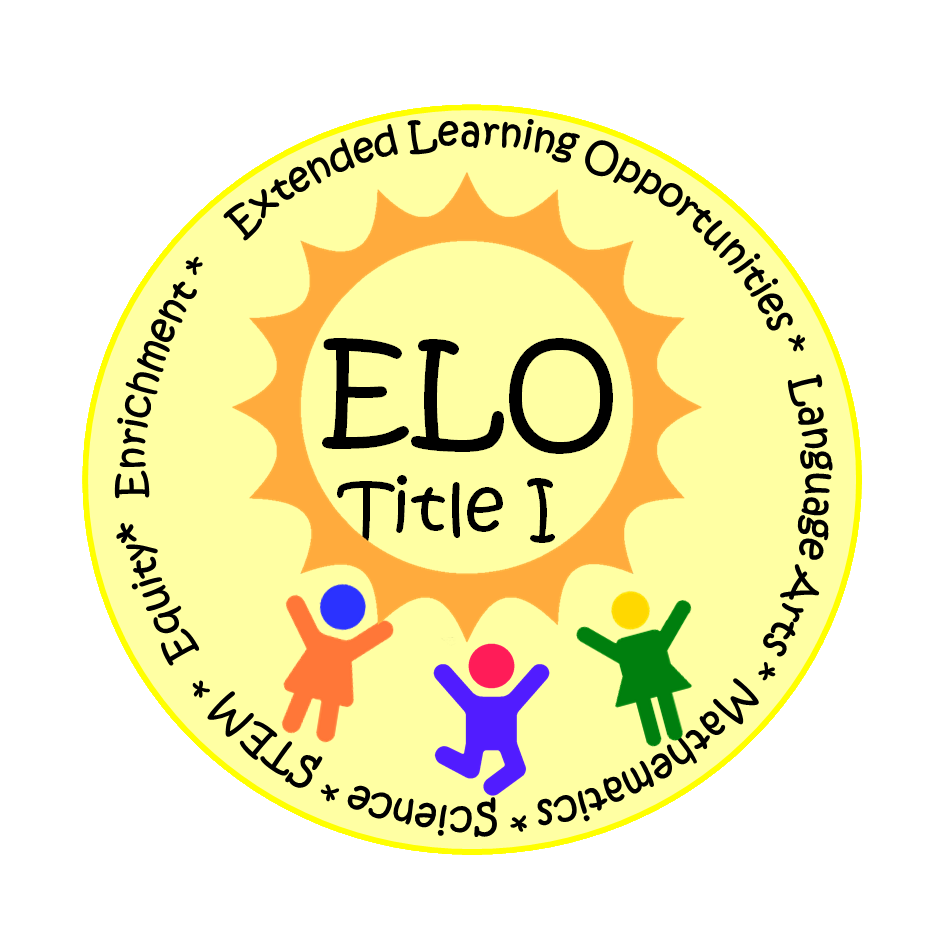 ¡Aparta la fecha!
 Programas de Verano de Título I
6 de julio- 5 de agosto, 2022
Exploración - Aprendizaje - ¡Diversión!
ELO K-5

Todos los estudiantes en ascenso de K-5to grado inscritos en las escuelas de Título I están invitados.
¡Se incluyen alfabetización, matemáticas, oportunidades de enriquecimiento y exploración práctica!
Logística del programa
Se proporciona transporte en autobús, desayuno y almuerzo.
El programa se llevará a cabo 4.5 horas cada día.
Los tiempos de campana serán los siguientes:
8:45-1:15 o
9:30-2:00
*¡Pronto recibirá más información de   la escuela de su hijo!
ELO se llevará a cabo en persona en Strawberry Knoll ES este verano.
Por favor verifique que haya activado su cuenta de ParentVue en preparación para el registro.
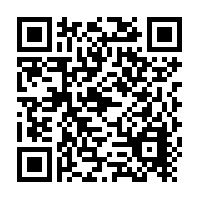 ¡La inscripción llegará pronto! Para obtener más información, visite la página web del Título I en https://www.montgomeryschoolsmd.org/departments/dtecps/title1/elo.aspx o escanee el código QR